Verklarende Analyse
Hilde Tempel
Verklarende Analyse?
Wisselwerking tussen de verschillende factoren
Verklarende Analyse
Interventie
Belang van een verklarende analyse
Begrijpen
Voorkomen symptoom gericht werken
In één keer goed
Normaliseren
Passende interventie/behandeling
Voorkomen stapeling van zorg
Creëert draagvlak
Onderbouwing hulp
Behandelen van symptomen helpt niet
Diagnostische cyclus van de Bruyn e.a.
Holistische theorie (CGT)
Casusconceptualisatie
Niets nieuws
7 – factoren model
Gronings model van Ellen Loykens
Verklarende Analyse
Verschillende modellen
In kaart brengen oorzakelijke invloeden en omstandigheden
Gaat over persoonsfactoren en contextuele factoren
Redenatie formuleert de wederzijdse wisselwerking
Drie modellen
Ellen Loykens
Molendrift
Model (Molendrift)
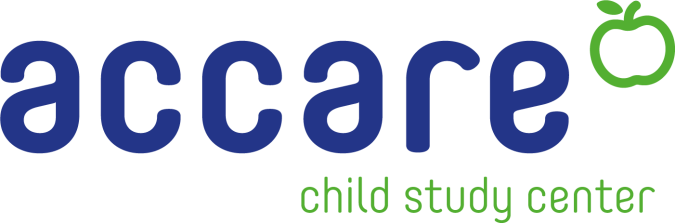 7 factoren model (van Leeuwen & Geeraets)
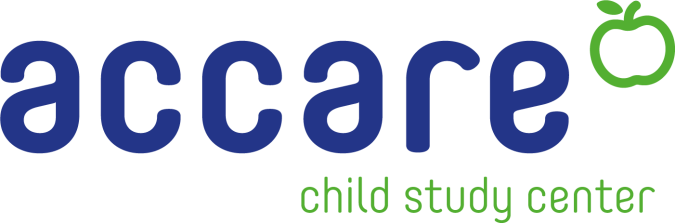 [Speaker Notes: Het zevenfactoren model

Met het zevenfactorenmodel  kunnen de deeloorzaken van problematiek en de bijbehorende mechanismen in kaart gebracht worden. Het faciliteert het redeneren over de impact van verschillende mediërende en modererende invloeden, en er vloeien verklaringen voor de actuele situatie en voorspellingen over de toekomst uit voort.

De zeven factoren zijn:

1.	Verschijnselen van de problematiek
2.	Verwachtingen van de omgeving
3.	Vaardigheden van een persoon
4.	Stressoren in de omgeving
5.	Kwetsbaarheden van een persoon
6.	Steun uit de omgeving
7.	Kracht van een persoon]
7 factoren model (van Leeuwen & Geeraets)
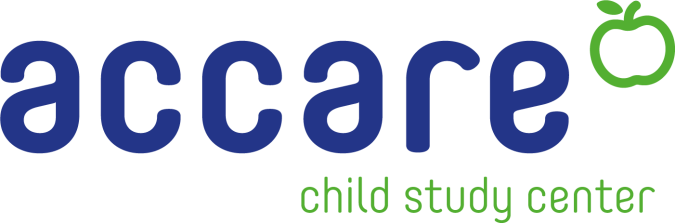 Hulpvraag
Verklarende Analyse
Volgens jeugdige:
eerst begrijpen, dan (be)handelen
Volgens ouder(s):
Volgens omgeving:
Naam:
Ingevuld met:
Datum:
Jeugdige
Reacties op stress
Klachten
Instandhoudende
factoren
Volgens jeugdige:
Volgens ouder(s):
Wat helpt jou bij stress:
Volgens omgeving:
Aanleg & kwetsbaarheid
Persoonlijkheid
Klachten
Risico’s en bescherming
Gezin
Gedachten
Gevolgen
Positieve
factoren
Over jezelf:
Over anderen:
Tijdlijn
Door Hilde Tempel & Laura Geesing
Wat niet……
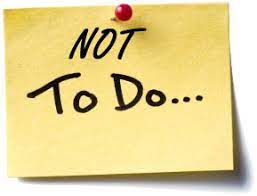 Opsommen van de klachten
Hypotheses formuleren
Diagnostische beeldvorming
Diagnoses/classificaties beschrijven
…………………..
Wat wel……redeneren/samenhang
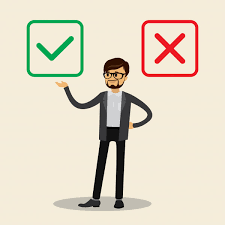 Wat maakt dat deze vraag/situatie is ontstaan
Welke aspecten/factoren zijn daarop van invloed
Wat maakt dat de vraag/situatie niet van zelf is overgegaan en blijft voortbestaan
Hoe werken deze aspecten/factoren op elkaar in.
Druk gedrag?!
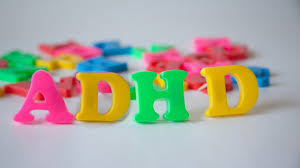 Spanning
Onvoldoende begrenzing
Verhuizing
Trauma
Hechting
Overvraging
Onder stimulering
………
……………
boos, weglopen,
agressie, snijden
………
Waarneembaar gedrag
symptomen
afwezige vader, 
mishandelende 
moeder, pesten,
………
Oorzaak/ontstaan
Waarneembaar gedrag
symptomen
Weglopen school
Zieke moeder
Vader agressief naar moeder
Oorzaak/ontstaan
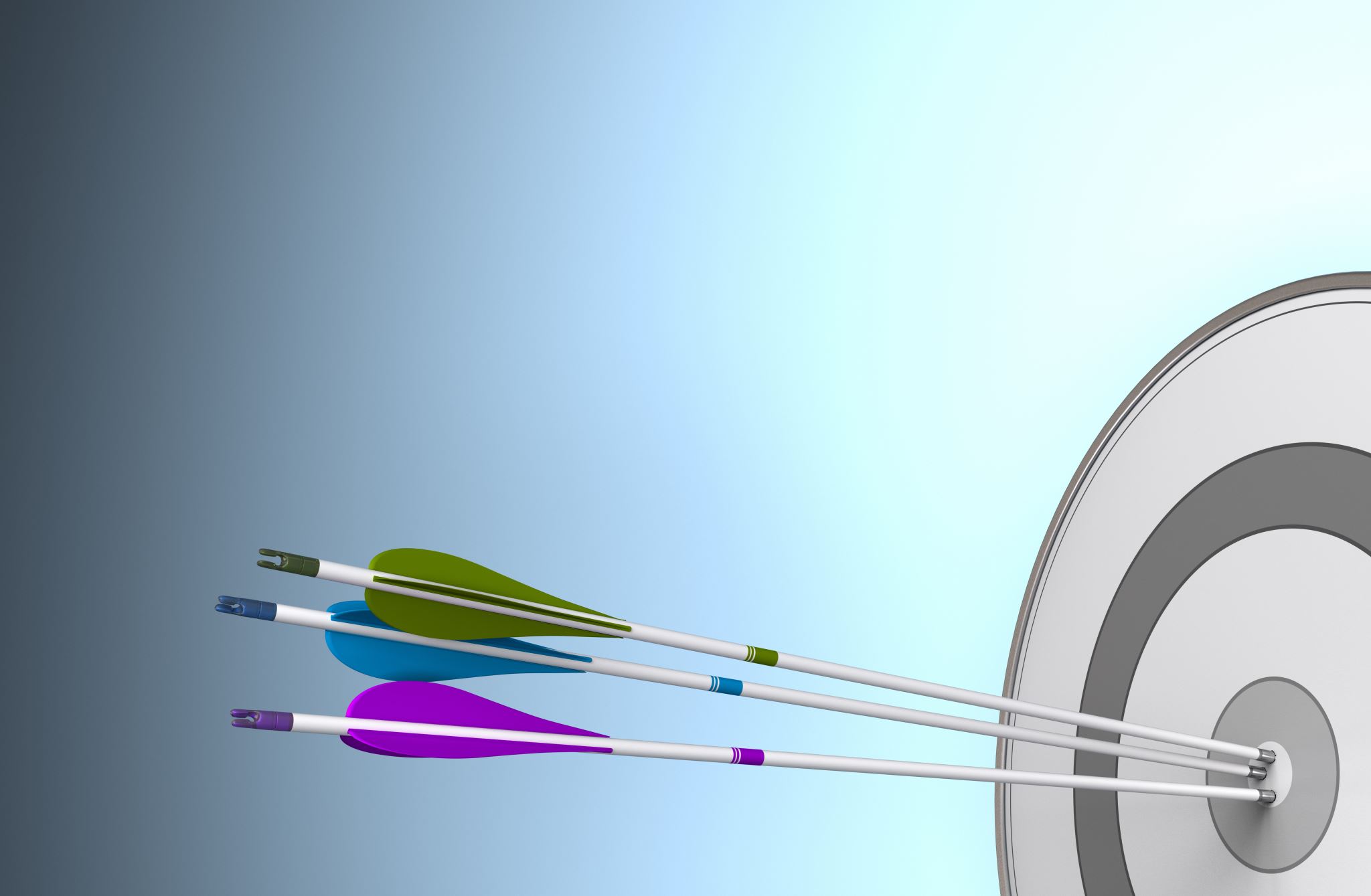 Verklarende Analyse           	Doelen	Interventie
Uitgangspunten
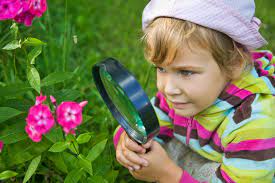 Open, nieuwsgierige houding
Zonder oordeel
Tempel & Vissenberg (2018). Een gat tussen onderzoek en praktijk. Tijdschrift voor Orthopedagogiek
Sekreve, Campmans, Bon-Martens, Orobio de Castro (2020). Doelgericht werken in wijkteams laat nog te wensen over.  Kind & Adolescent Praktijk
Van Leeuwen & Geeraets (2020). Goede en slechte jeugdhulp.   Kind & Adolescent Praktijk
Tempel, van Dijk & Orobio de Castro (2022) Eerst begrijpen, dan (be)handelen.  Kind & Adolescent Praktijk
 2021-10-26-def-Factsheet-Verklarende-analyse-.pdf (bureaupeers.nl)
Misschien interessant
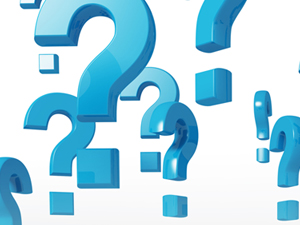 h.tempel@jeugdnoordveluwe.nl